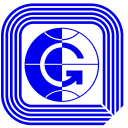 Уральское отделение Российской академии наукИнститут геофизики имени Ю.П. Булашевича
Анализ распределения сейсмических событий на Урале за 2007-2012 гг. по данным станции "Арти"
м.н.с. Косоротова Е.А.
м.н.с. Курданова А.А.
Пермь
2023
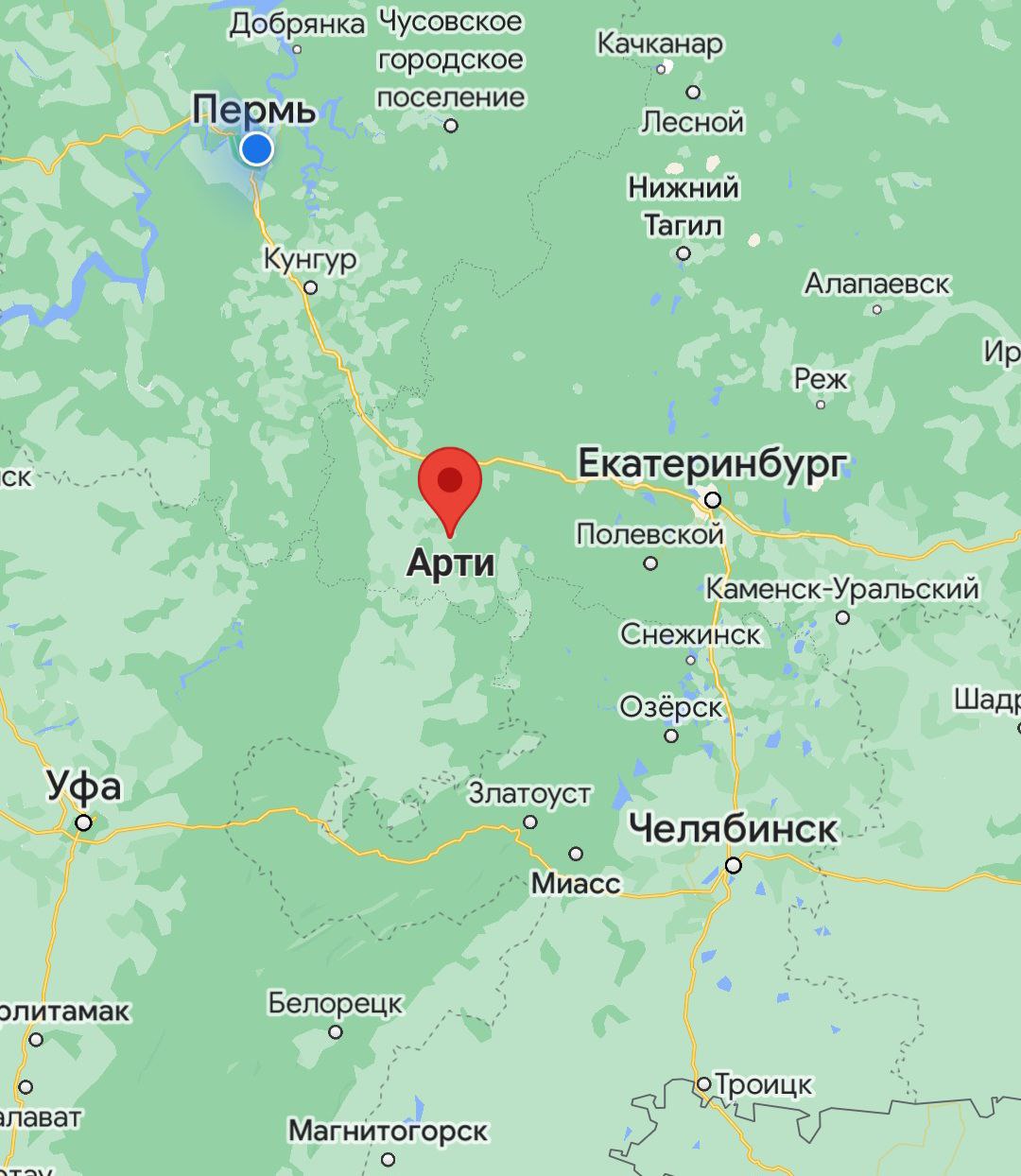 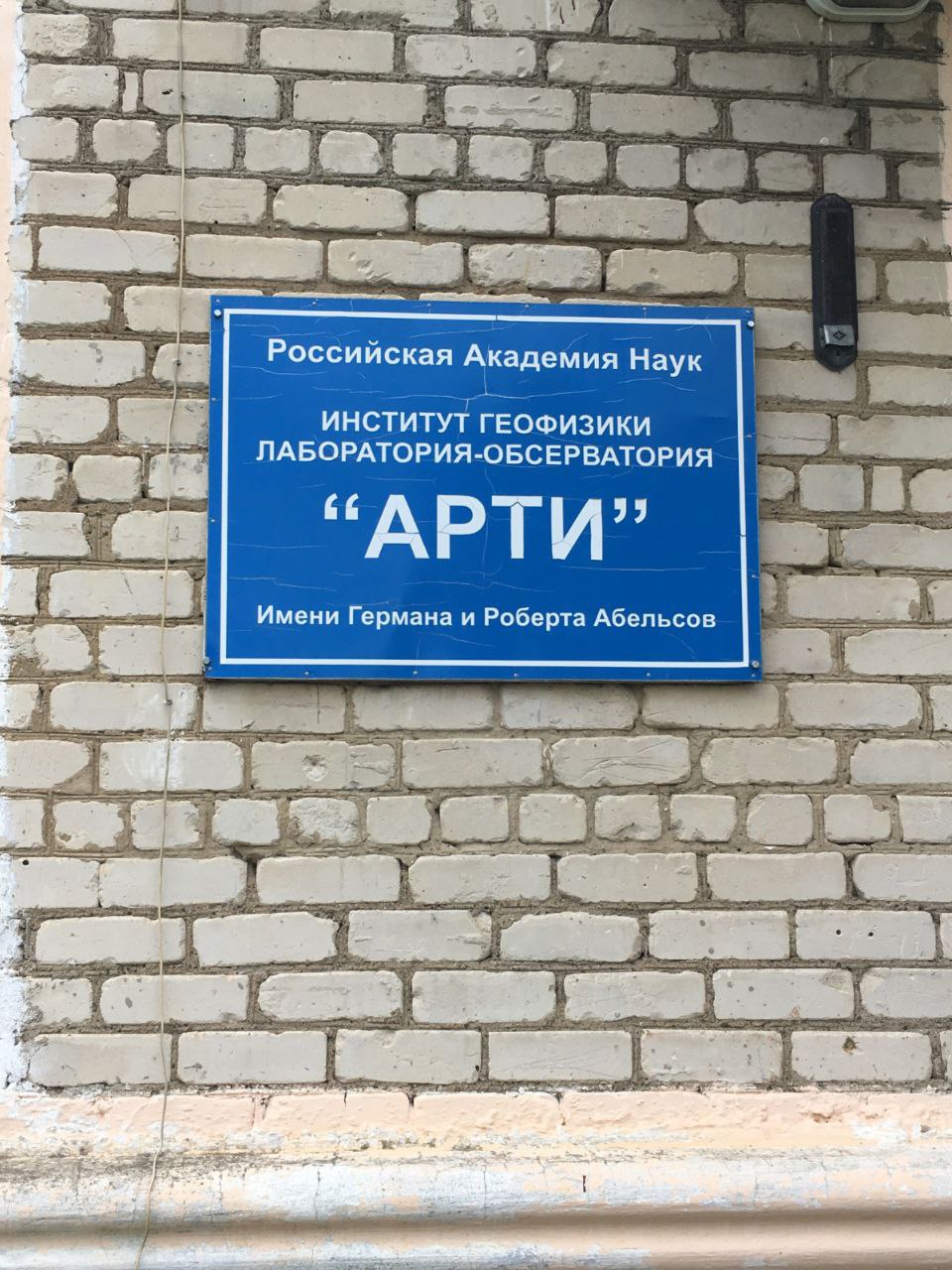 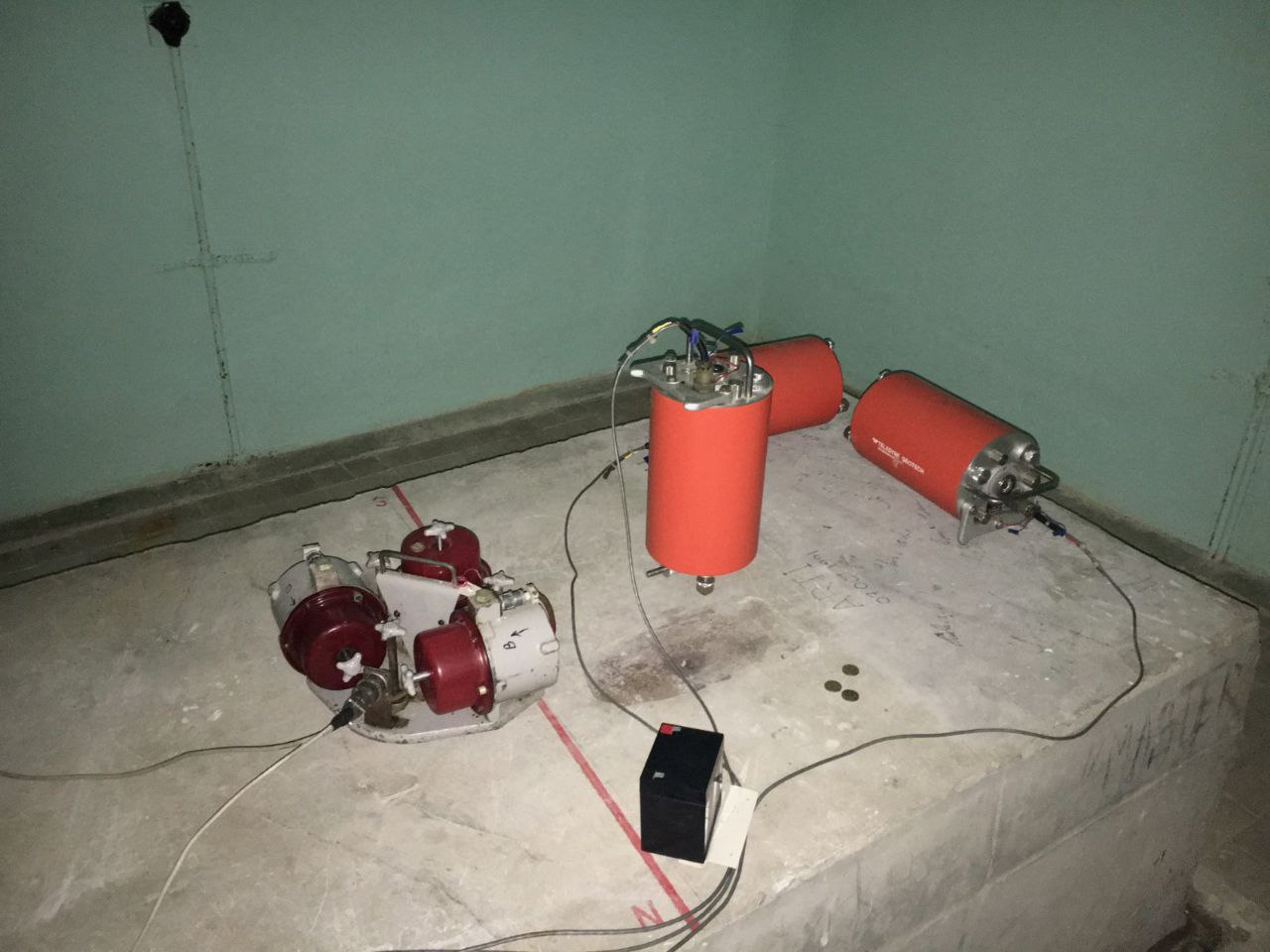 Низкочастотный трёхканальный сейсмоприёмник СК-1П и сейсмометры GS-13
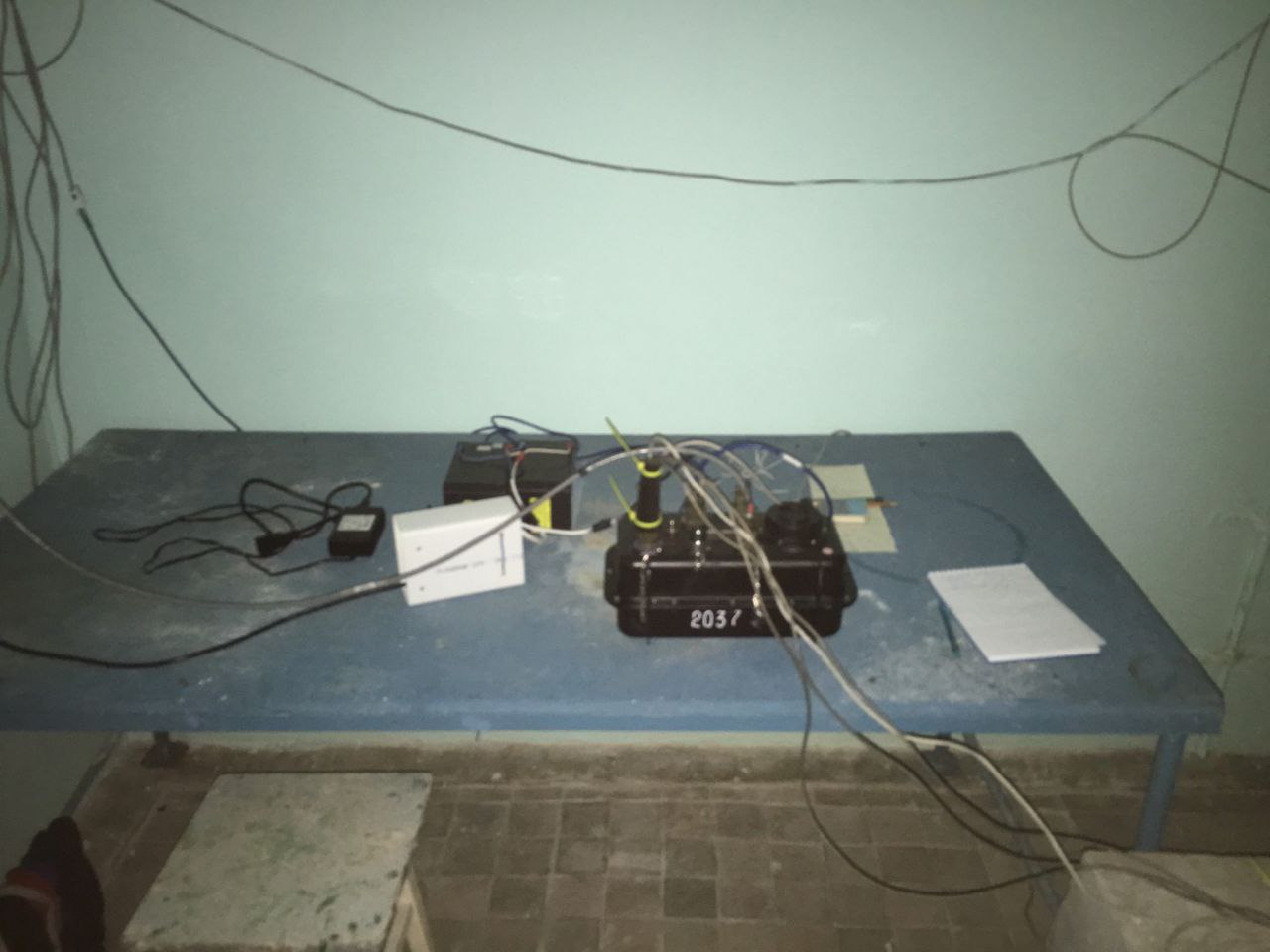 Цифровой регистратор  REFTEK DAS-130
Гистограмма распределения количества местных и близких сейсмических событий, зарегистрированных станцией «Арти», по дням недели за 2007-2012 гг.
Диаграмма распределения количества местных и близких сейсмических событий, зарегистрированных станцией «Арти», по времени суток (часы по Гринвичу) за 2007-2012 гг.
Гистограмма распределения сейсмических событий по величине t (S-P) по данным станции «Арти» за 2007-2012 гг.
Карта распределения сейсмических событий по данным одной станции «Арти», с указанием магнитуды по длительности записи Md
Выводы
Станция ежегодно регистрировала от 383 до 863 сейсмических событий в диапазоне эпицентральных расстояний 40-290 км.
 
События имеют магнитуду по длительности записи от 1,0 до 2,0 и происходили, в основном, в рабочие дни недели и в светлое время суток.

События на карте, которые по координатам положения эпицентра выделяются из общей массы распределения событий и находятся вдали от источников, необходимо подвергать детальной обработке на предмет выявления причин появления этих событий в общем числе.

 Для более детального изучения техногенной сейсмичности необходимо организовать дополнительные точки наблюдения за сейсмической обстановкой в регионе.
Уральское отделение Российской академии наукИнститут геофизики имени Ю.П. БулашевичаЛаборатория сейсмометрии
СПАСИБО ЗА ВНИМАНИЕ!
Наши контакты:
620016, г. Екатеринбург, ул. Амундсена, д. 100,
тел.: +7 (953) 8270121 (Косоротова Е.А), e-mail: kosorotiha30@gmail.com
тел.: +7 (953) 0099842 (Курданова А.А.), e-mail: a.truuuuman@gmail.com